New Modeling Framework Represents Aerosols at Cloud Scale
Objective
Develop a multi-scale modeling framework (MMF) that treats aerosols and clouds consistently at the cloud scale
Approach
Apply all cloud-related aerosol processes within grid cells of each cloud resolving model (CRM) embedded in the global climate model (GCM) grid
Compare simulations of the new MMF with those using aerosols parameterized in GCM grids and observations
Impact
The new MMF increases black carbon aerosols and decreases sea-salt aerosols compared to the old MMF that parameterized aerosols at GCM grids
The new aerosol treatment improves many aspects of simulated aerosols
Aerosol differences produce little impact on cloud formation or aerosol radiative forcing
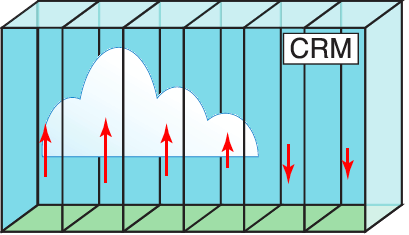 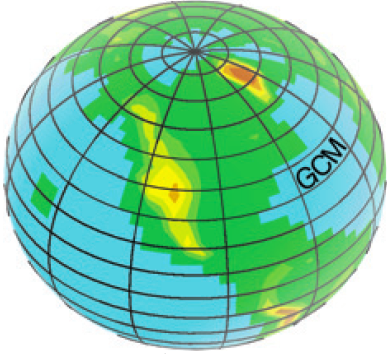 The diagram for the new MMF. Within each GCM grid column (left), one CRM (right) is used to explicitly represent clouds and precipitation. In addition, cloud-related aerosol processes are explicitly indicated on the CRM grid.
G. Lin, S.J. Ghan, M. Wang, P-L MA, R. C. Easter, M. Ovchinnikov, J. Fan, K. Zhang, H. Wang, D. Chand, and Y. Qian, “Development and Evaluation of an Explicit Treatment of Aerosol Processes at Cloud Scale Within a Multi-scale Modeling Framework (MMF)”. Journal of Advances in Modeling Earth Systems 10(7):1663-1679. DOI: 10.1029/2018MS001287.
[Speaker Notes: http://www.pnnl.gov/science/highlights/highlights.asp?division=749]